Исследовать – подвергнуть научному изучению.

Исследователь – человек, занимающийся научными исследованиями, научным трудом.
Что общего в этих числах?Какое число «лишнее»?
24
27
23
21
28
25
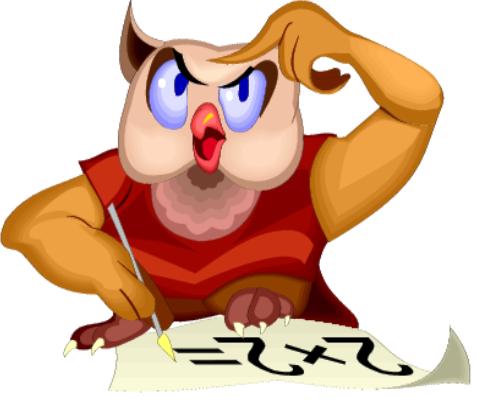 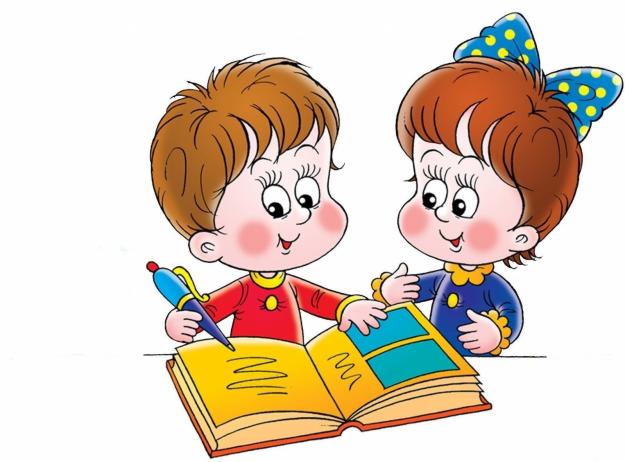 Внимание!
24
28
21
27
25
72
42
12
Проверь себя!
48
17
53
51
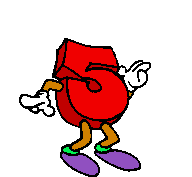 Увеличение числа в несколько раз
Будь внимателен!
Число кругов увеличилось в 3 раза.
Зарядка для глаз
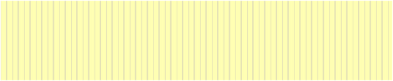 Миша
Маша
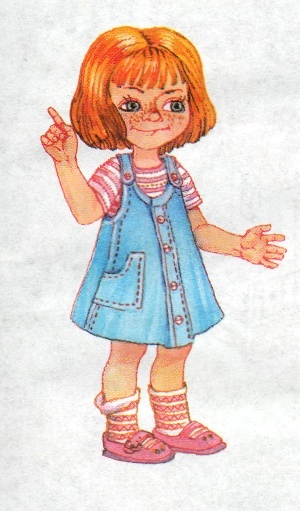 Реши задачу:
В субботу на лыжах во дворе каталось 9 ребят, а в воскресенье их количество увеличилось в 3 раза. Сколько ребят каталось на лыжах в воскресенье?

                            9 • 3 = 27 (р.)
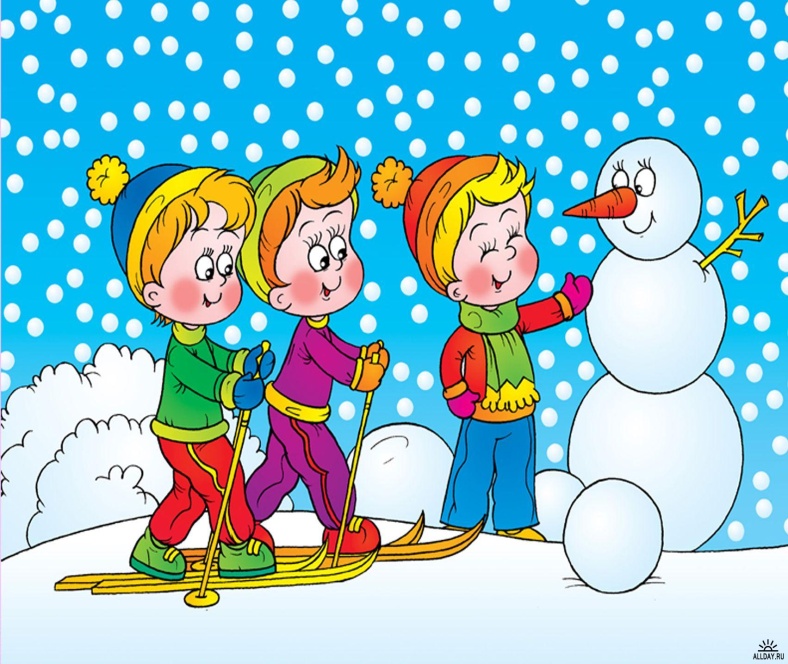 Решаем  задачу:
В первой четверти 2 « Б» класс изготовил 5 кормушек, а в третьей четверти их количество увеличилось в 2 раза.
-Поставьте вопрос и реши задачу.
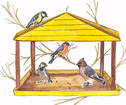